The Facts about Prop 55
Background
In 2012, California passed Proposition 30
The revenue was designated for public schools
CA sales tax increased to 7.5% from 7.25% through 2016
CA income tax increased on individuals making over $250,000 per year, or couples making over $500,000 per year through 2018

The 2016-17 State Budget assumes Prop 30 income tax increases will generate about $7 billion in revenue
The expiration of the Prop 30 tax increase would leave estimated deficits 
-$4.5B in 2018-2019
-$7.7B in 2019-2020

Education would face billions in cuts
Overview
Prop 55: “California Children’s Education and Health Care Protection Act”

EXTENDS current income tax rates for 12 more years (until 2030) – DOES NOT RAISE TAXES. 
Does not extend the 25-cent sales tax increase

MOST of the funding goes to education
11% of education funding goes to Community Colleges
89% of education funding goes to K-12

Additional funding goes to healthcare programs for low income families and to the state’s rainy day fund.
Impact of Prop 55
The state estimates that Prop 55 will bring in $5 billion to $11 billion initially 

Without Proposition 55 education across the state would be cut by about 15% (this includes Cabrillo)

Prop 55 includes strict guidelines to ensure revenue goes to classrooms, not administration
Next Steps
Want more information? 

Check the Secretary of State’s website (sos.ca.gov)

Research the impact of Prop 30 on education in California

Explore the debate surrounding Prop 55 statewide
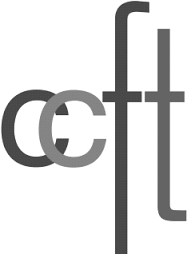 This slide show was created by the Cabrillo College Federation of Teachers